Day 2
Name:_______________________
Handwriting Practice
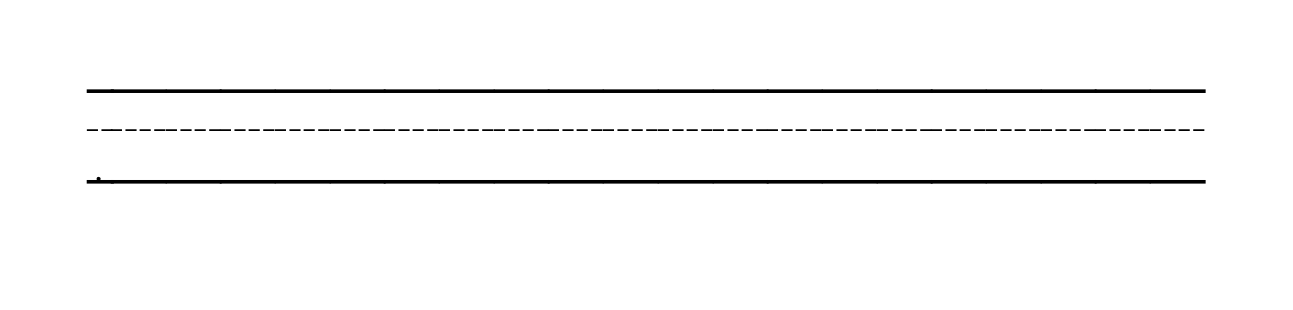 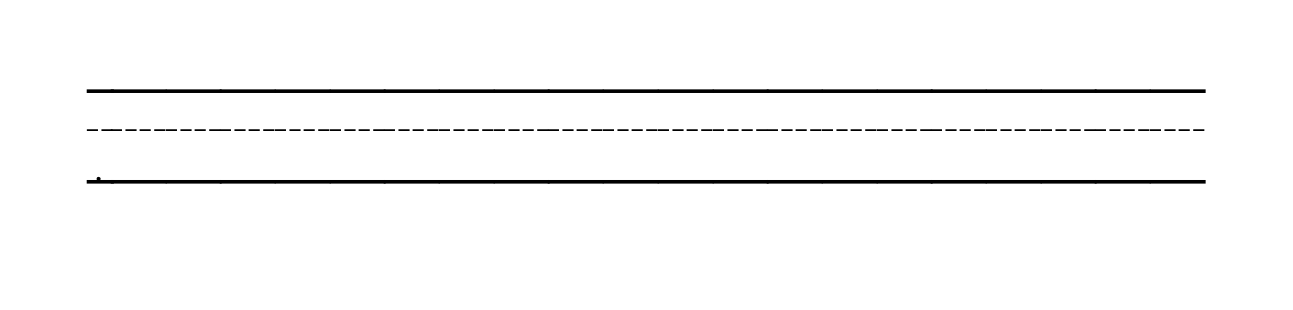 Decode Words
rain
spray
stay
mail
paints
pay
Auditory Review
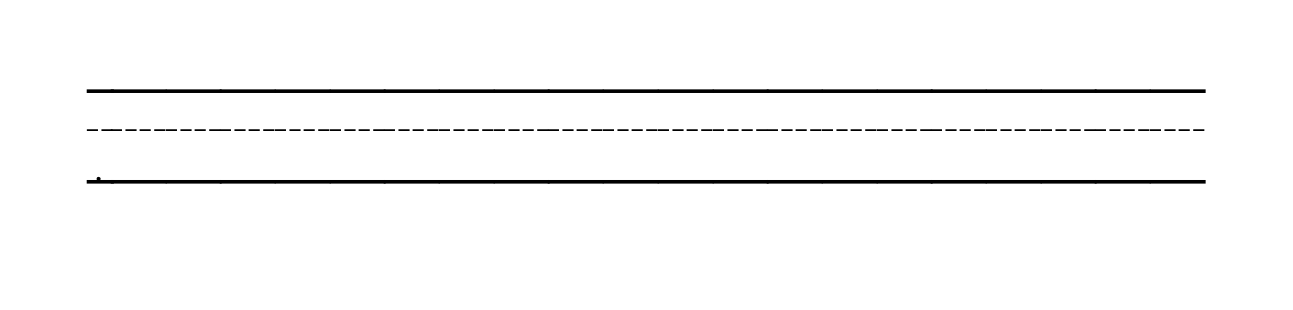 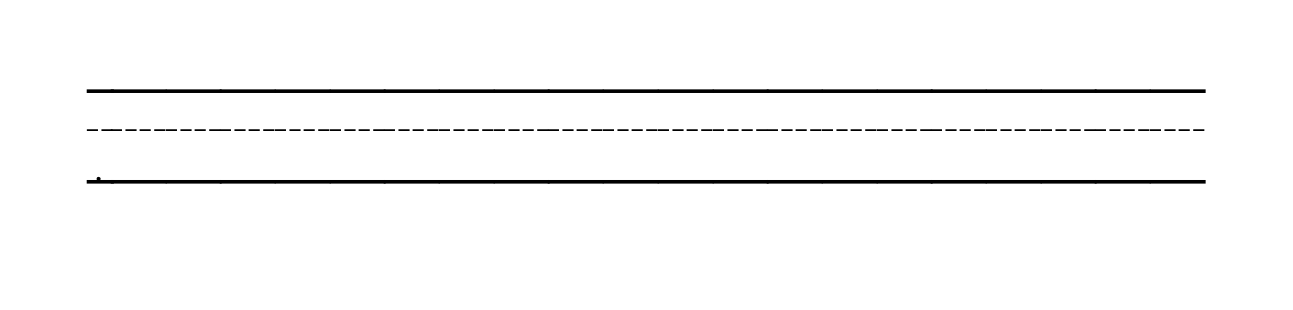 Encode Words
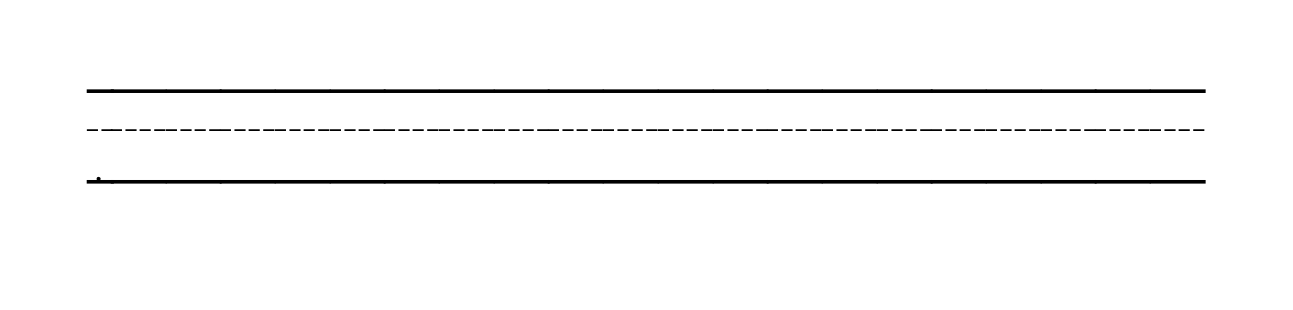 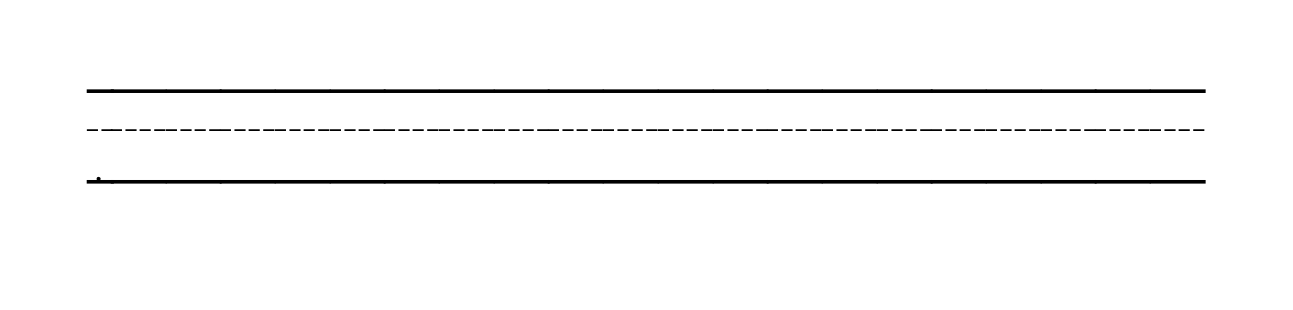 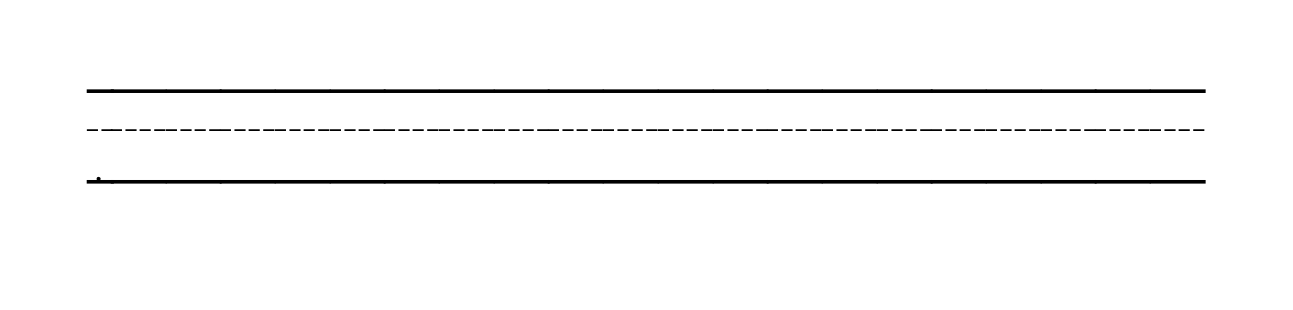 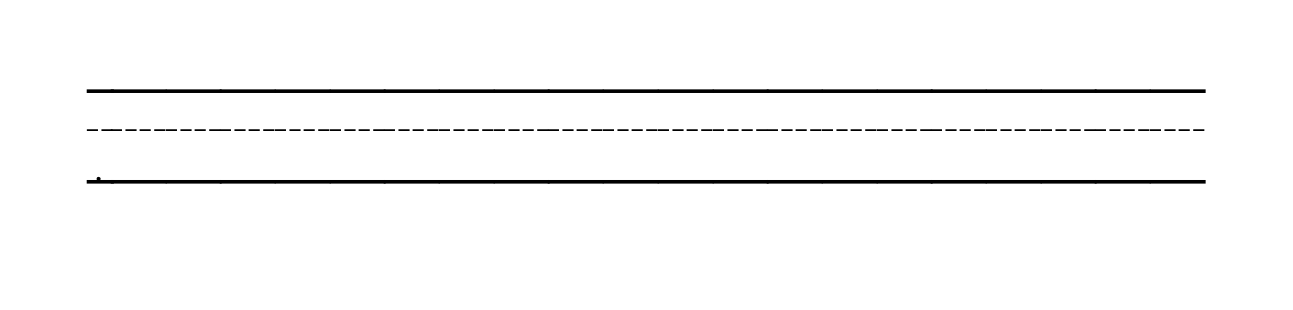 Correct the sentence
a muule is another nam 4 a donkey?
Sentence Dictation
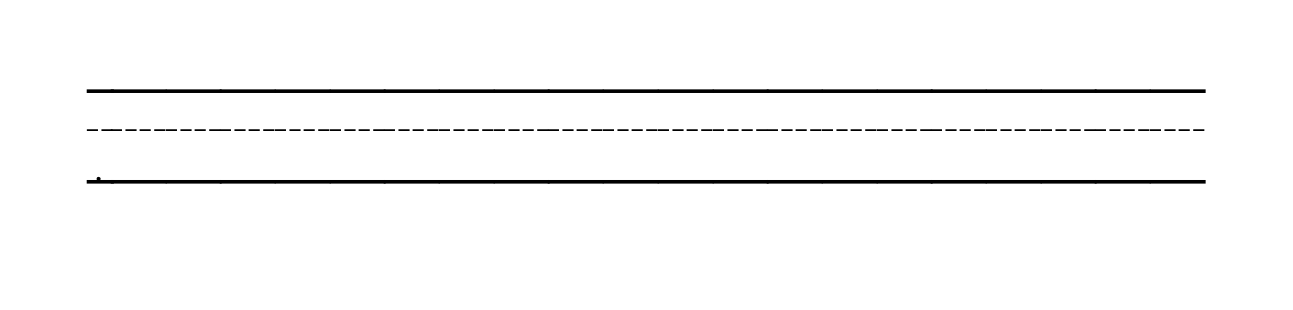 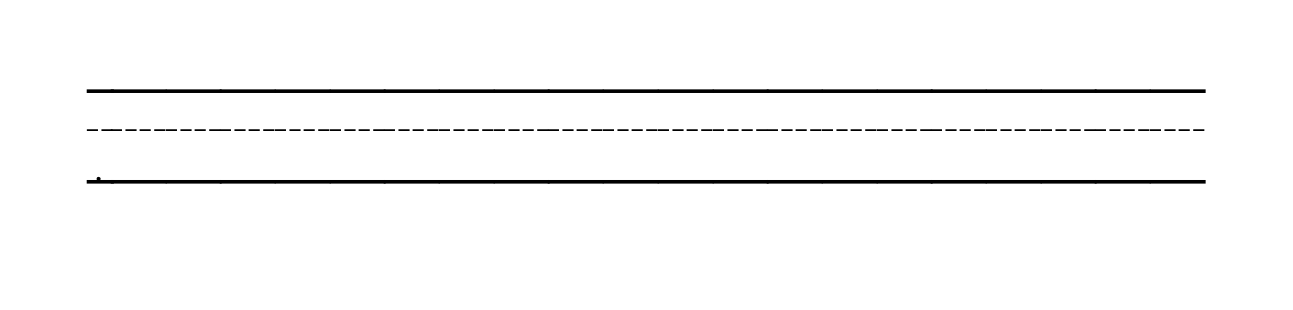 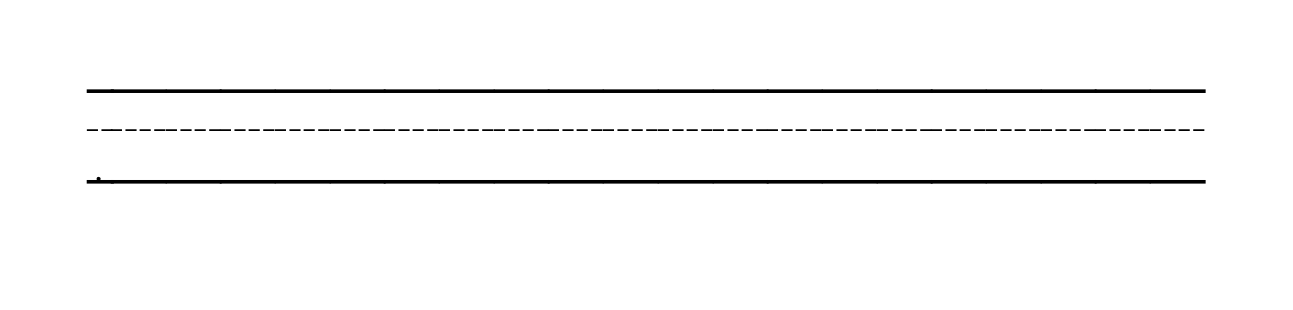 Day 3
Name:_______________________
Handwriting Practice
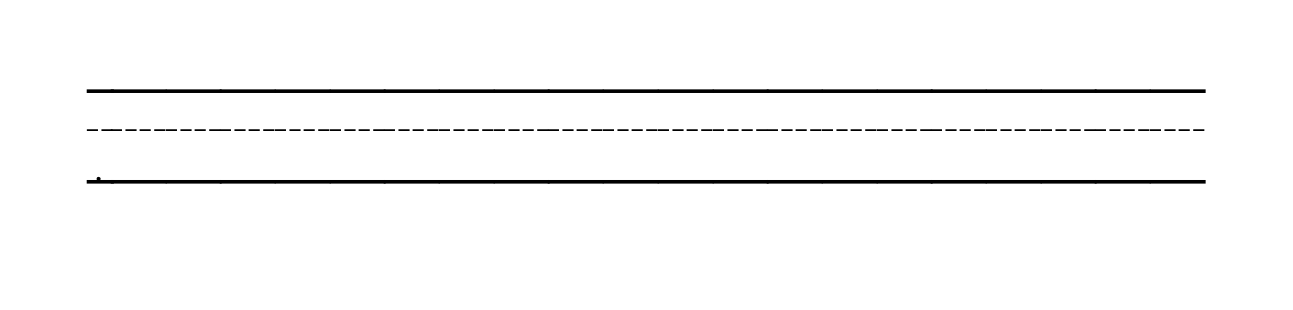 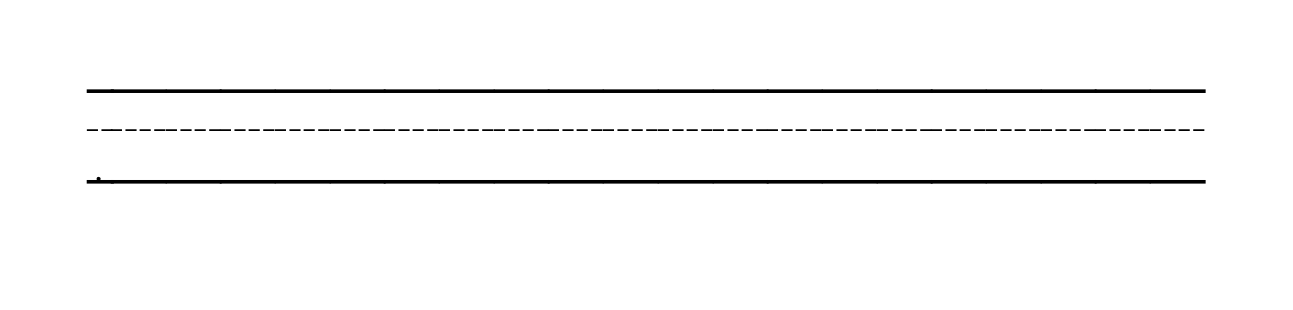 Decode Words
fray
snail
pail
trail
may
gray
Auditory Review
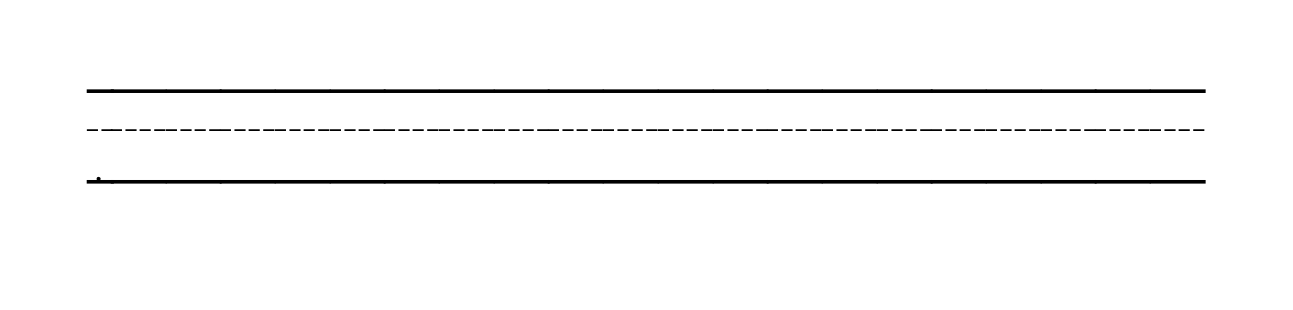 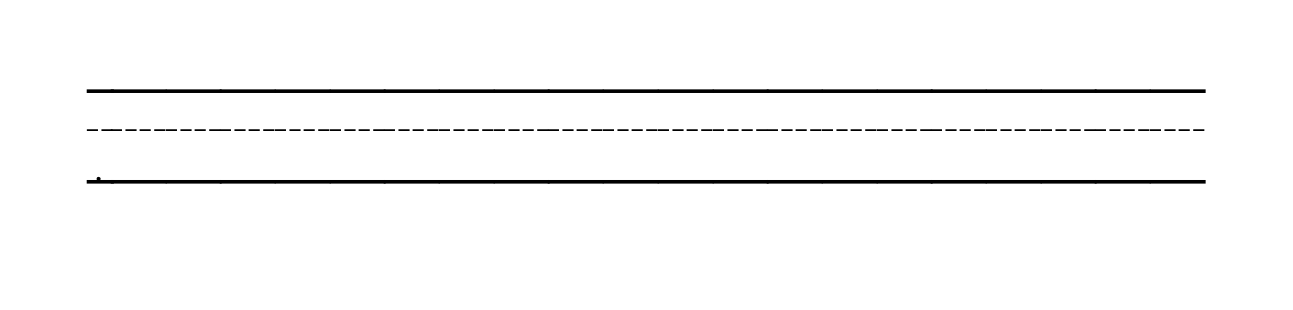 Encode Words
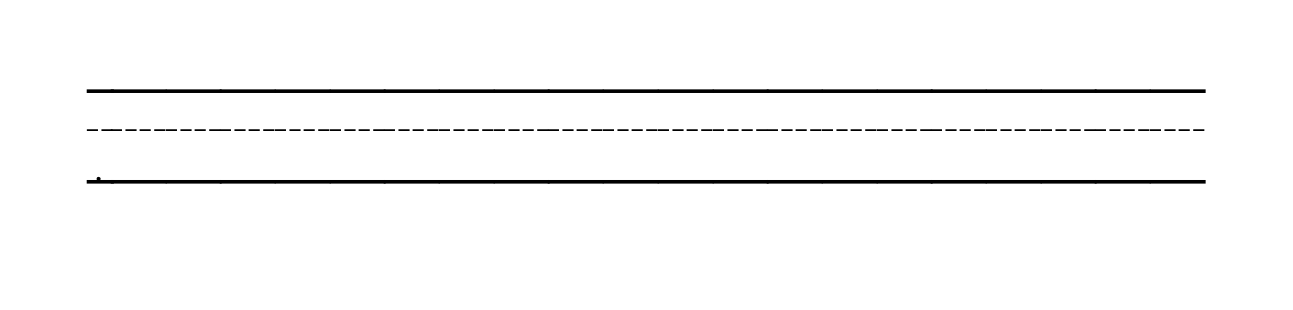 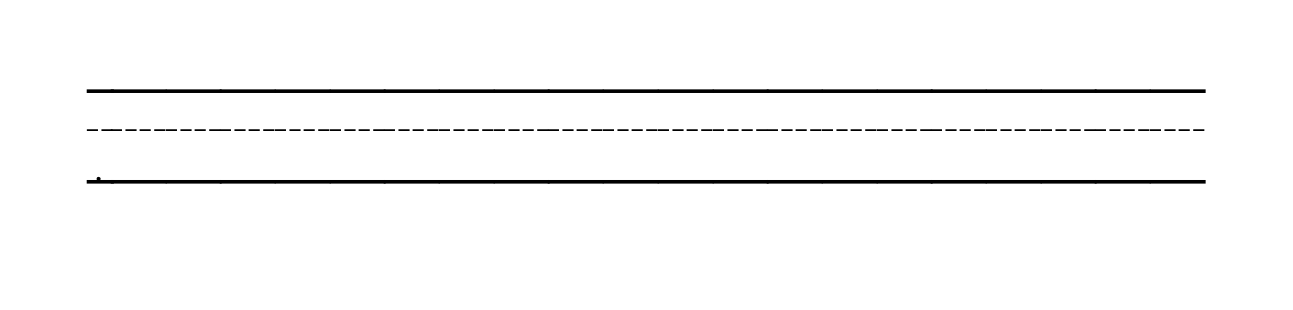 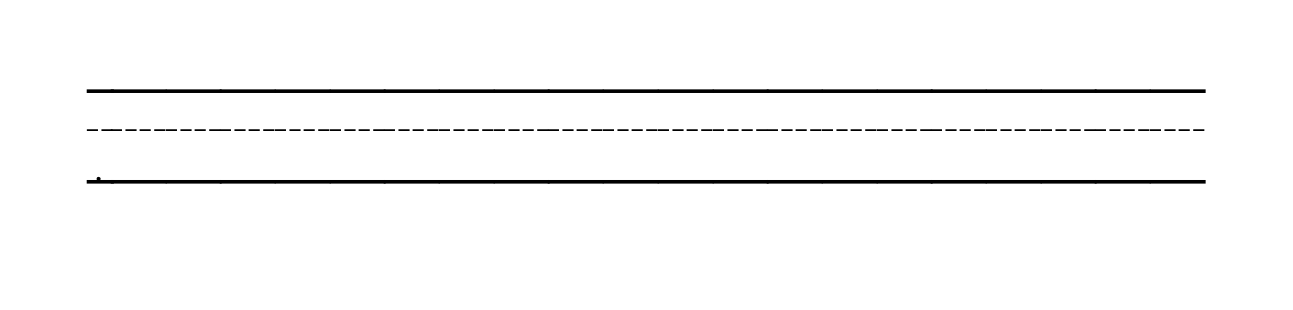 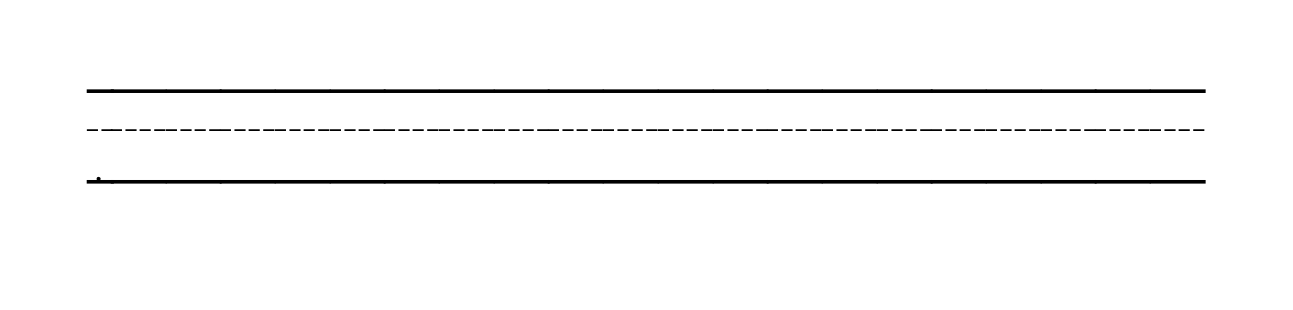 Correct the sentence
Dide jude moote thu TV!
Sentence Dictation
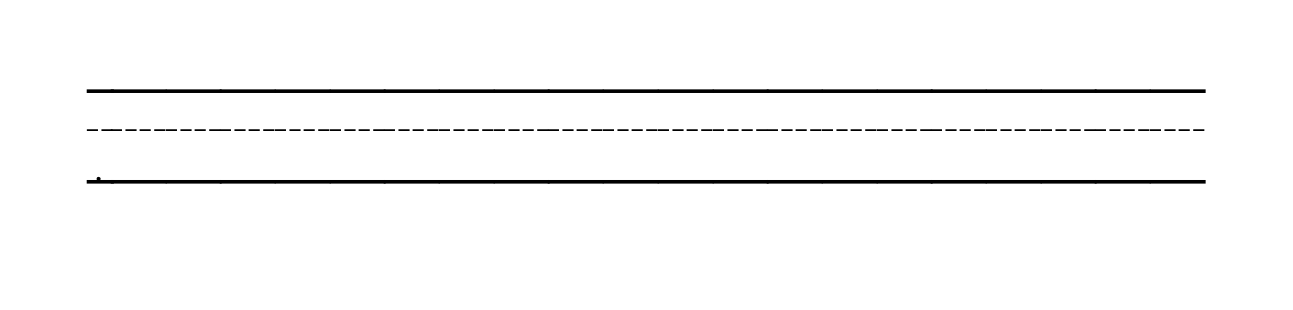 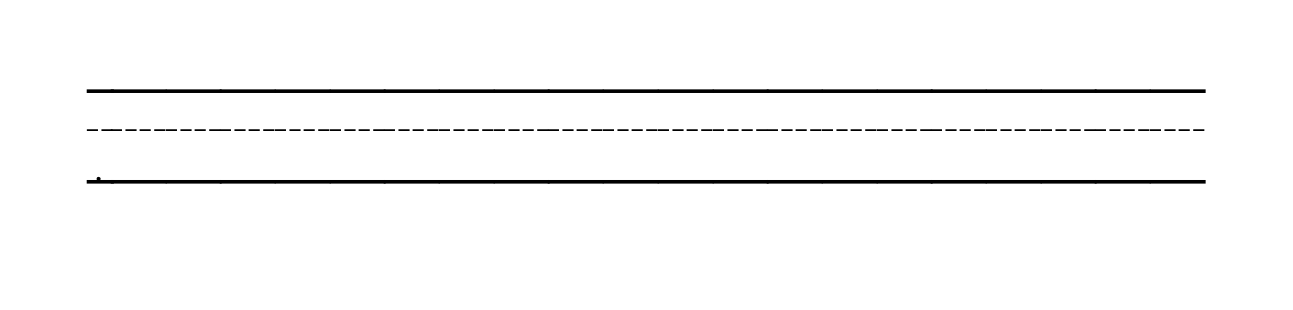 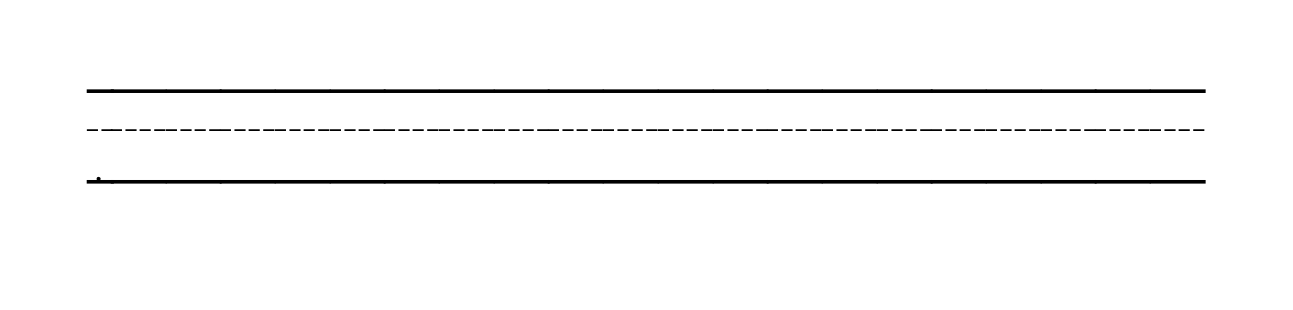 Day 4
Name:_______________________
Handwriting Practice
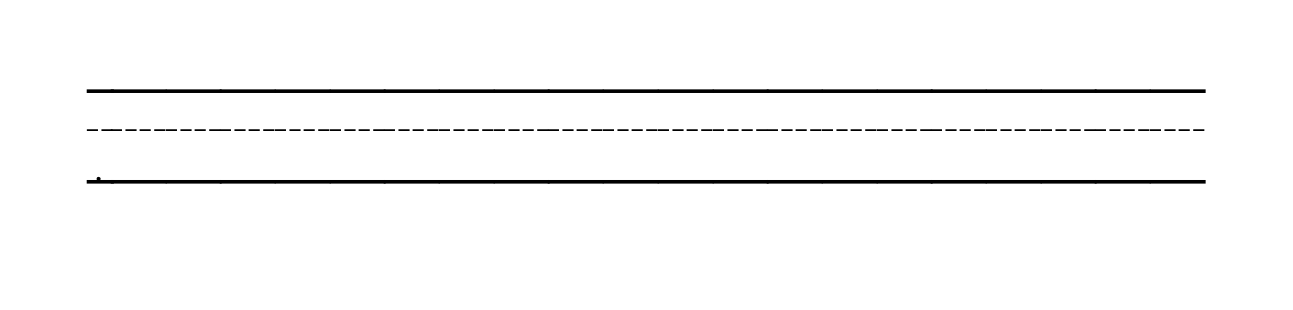 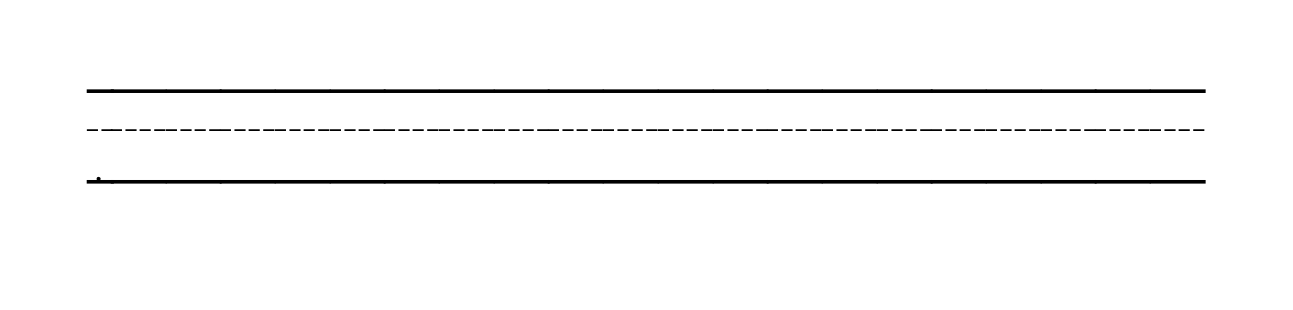 Decode Words
hail
day
fail
jail
rain
tray
Auditory Review
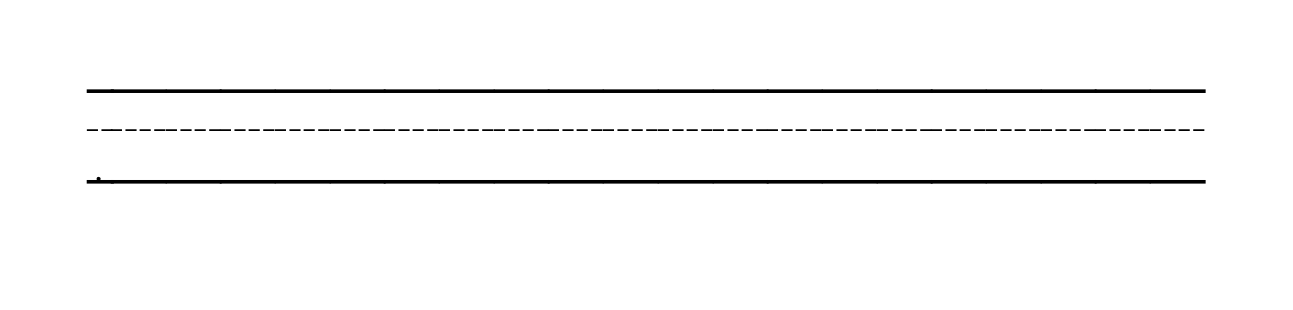 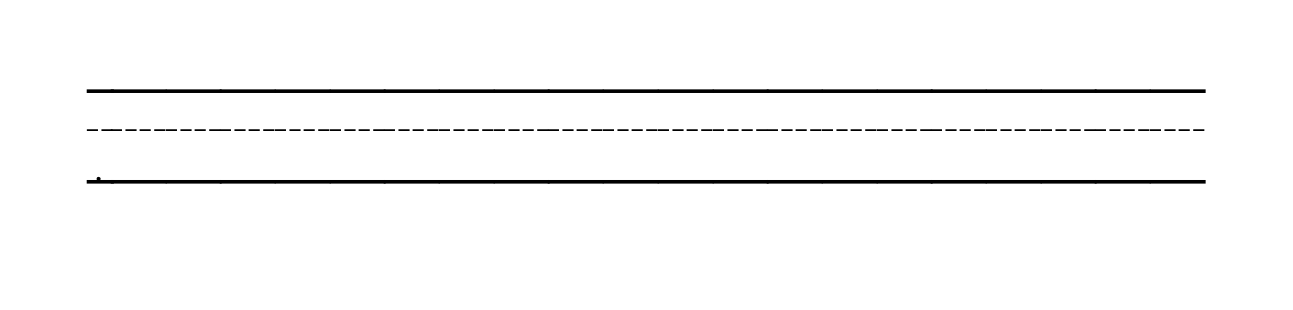 Encode Words
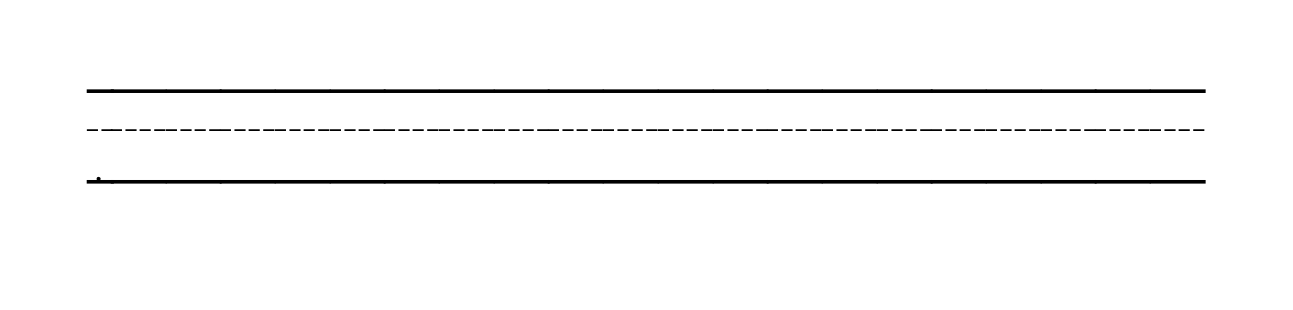 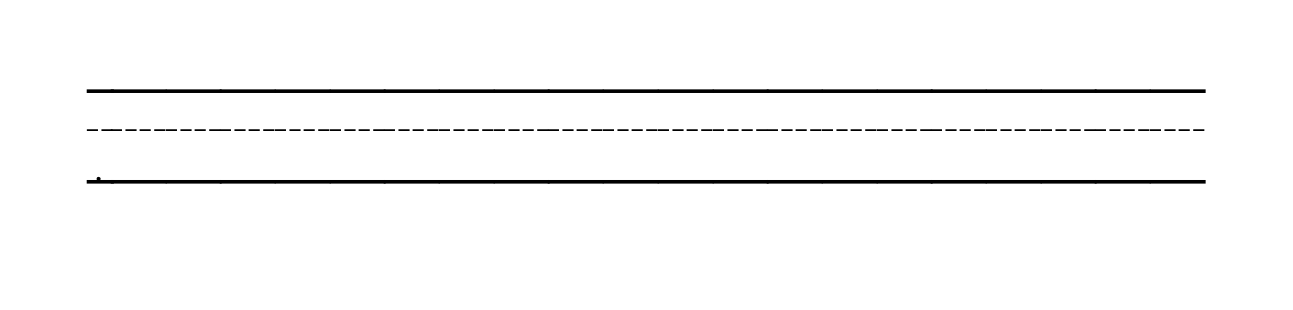 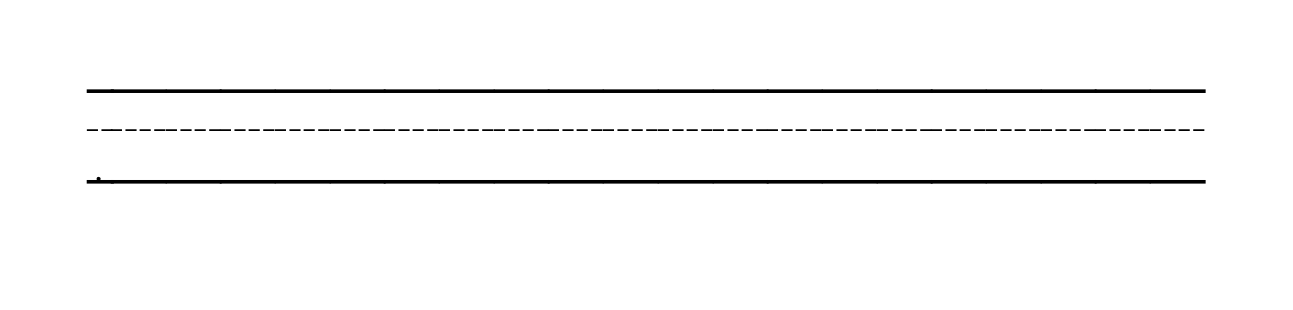 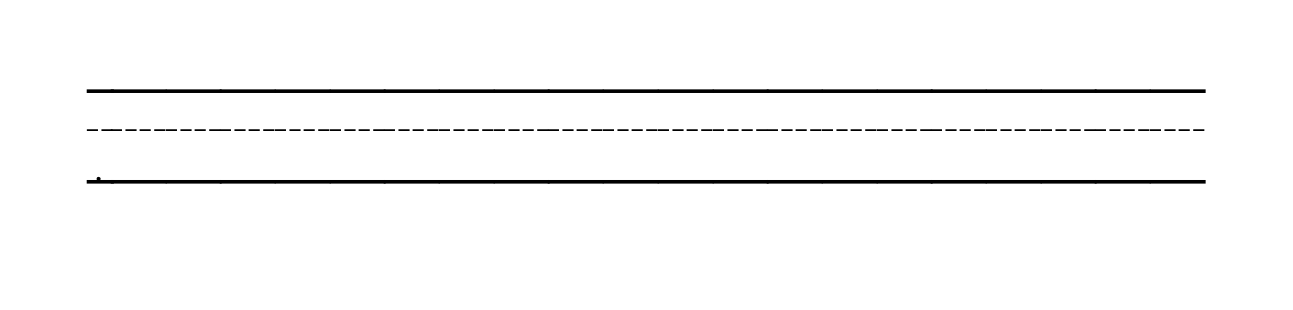 Correct the sentence
i’ts rud to pla thu flute by mee.
Sentence Dictation
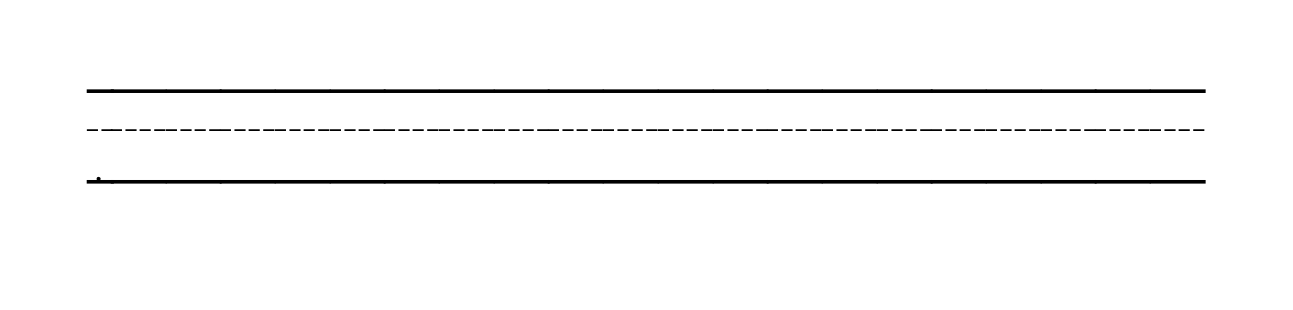 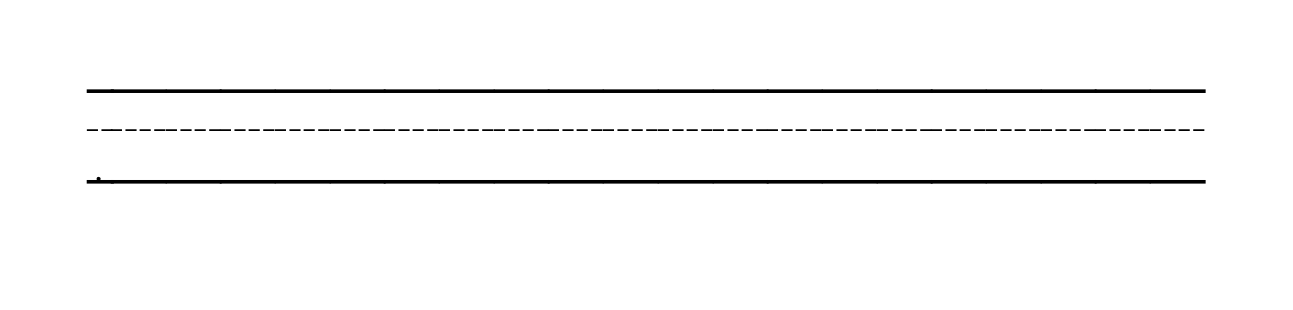 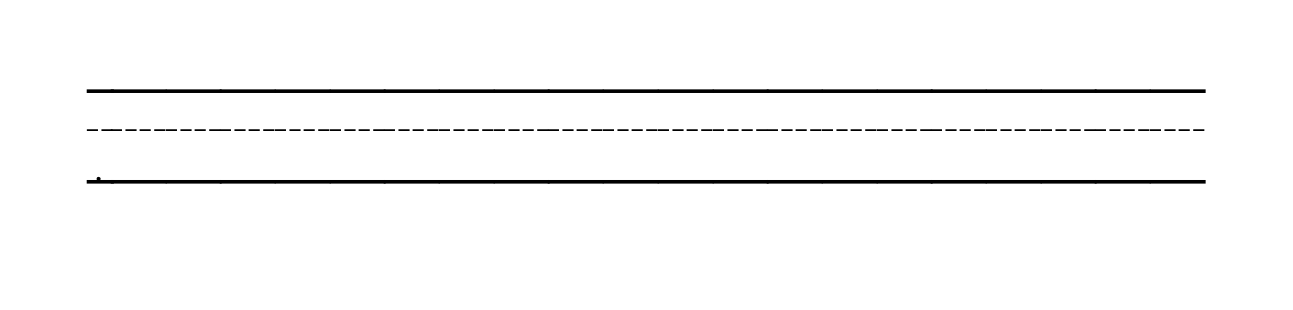